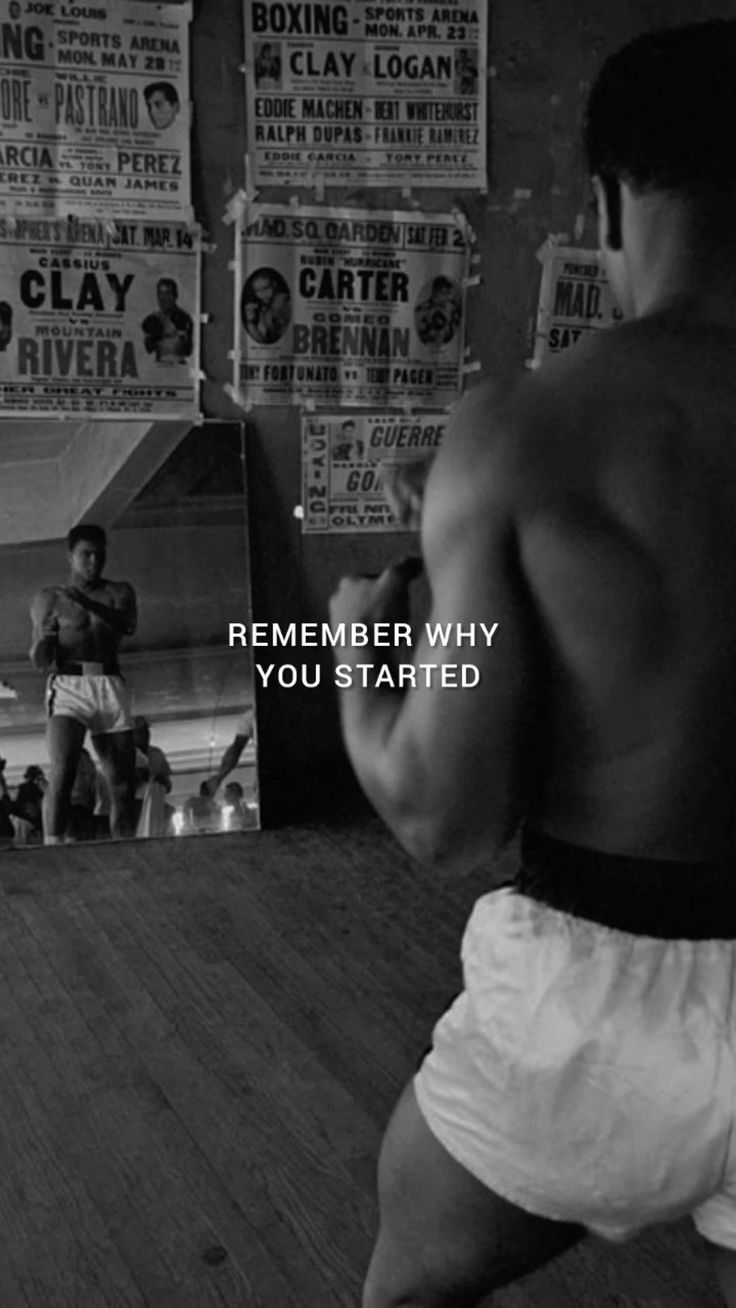 The Foundation of Success - Attitude and Effort
Why Attitude and Effort Matter Most In the world of high achievers
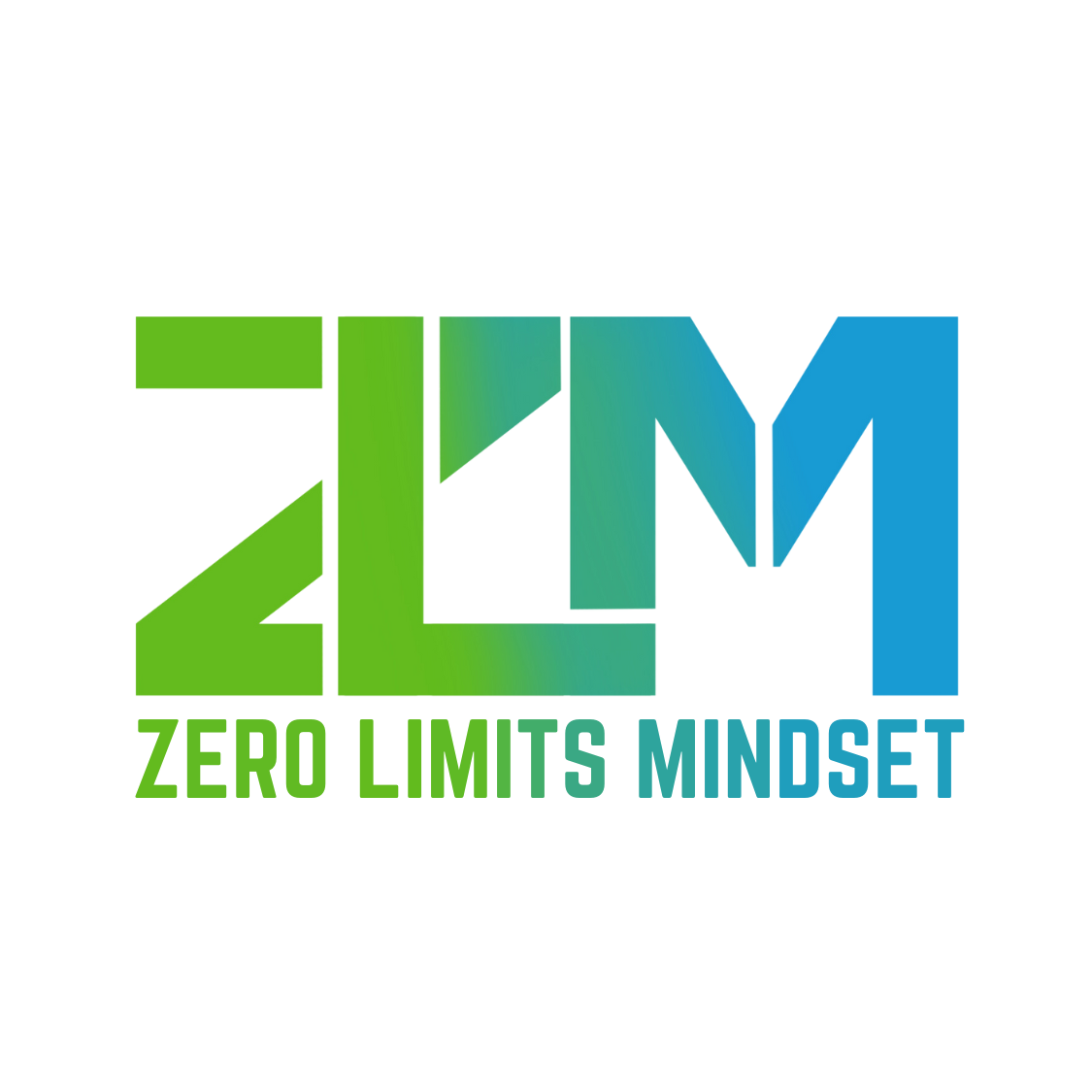 Two fundamental elements – Attitude and effort
Attitude: The Lens Through Which You See the World
believing in your ability to overcome   adversity - staying focused on solutions not problems
people with positive attitudes are more resilient, have better problem-solving skills, & perform better under pressure
Effort: The Great Equalizer
Effort is what levels the playing field. No matter where you start, how hard you work determines how far you go
Effort isn’t just about working hard; it’s about working smart. Showing up, even when you don’t feel like it, staying focused on your long-term goals.
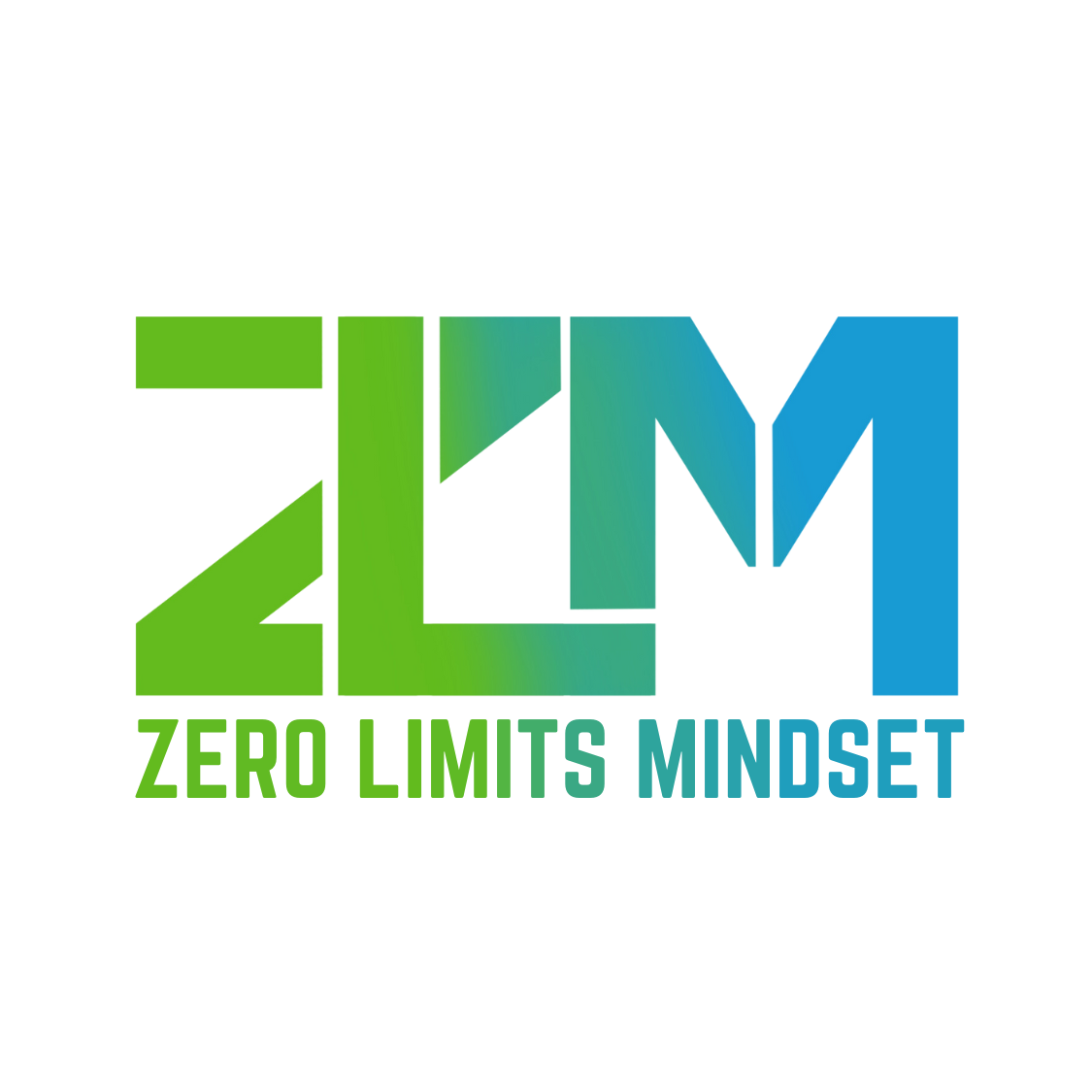 Tips to Cultivate a Winning Attitude
Start with gratitude. Write down three things you’re grateful for to shift your focus toward the positive. 
Reframe negative thoughts. When challenges arise, ask yourself, “What can I learn from this?” 
 Surround yourself with positivity. Seek out people, environments, and content that inspire and uplift you.
Maximize Your Effort
Set clear, actionable goals. Break your big vision into smaller, manageable steps. 
Develop discipline. Create routines and habits that support your goals, like a morning workout or daily reflection. 
Track your progress. Celebrate small wins to stay motivated and keep moving forward.
How to improve attitude and effort -
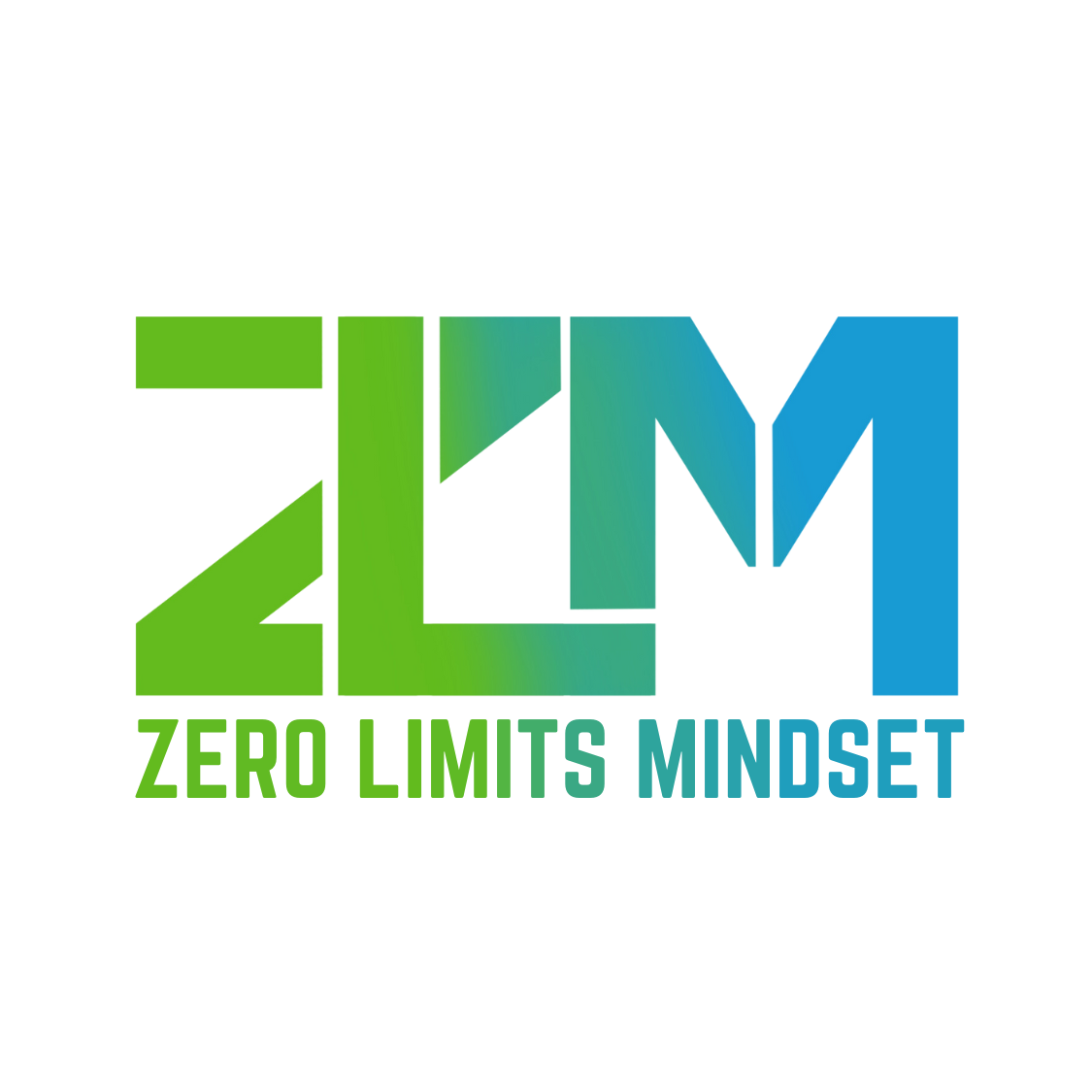 [Speaker Notes: Tips to Cultivate a Winning Attitude
Start with gratitude. Write down three things you’re grateful for to shift your focus toward the positive. 
Reframe negative thoughts. When challenges arise, ask yourself, “What can I learn from this?” 
 Surround yourself with positivity. Seek out people, environments, and content that inspire and uplift you.
Maximize Your Effort
Set clear, actionable goals. Break your big vision into smaller, manageable steps. 
Develop discipline. Create routines and habits that support your goals, like a morning workout or daily reflection. 
Track your progress. Celebrate small wins to stay motivated and keep moving forward.]
Symbiosis of Attitude and Effort -
A positive attitude fuels your effort, helping you stay motivated and resilient
Sustained effort reinforces your positive attitude as you start to see results
Embrace challenges and focus on the progress you’re making; you’ll not only train harder but also enjoy the journey.
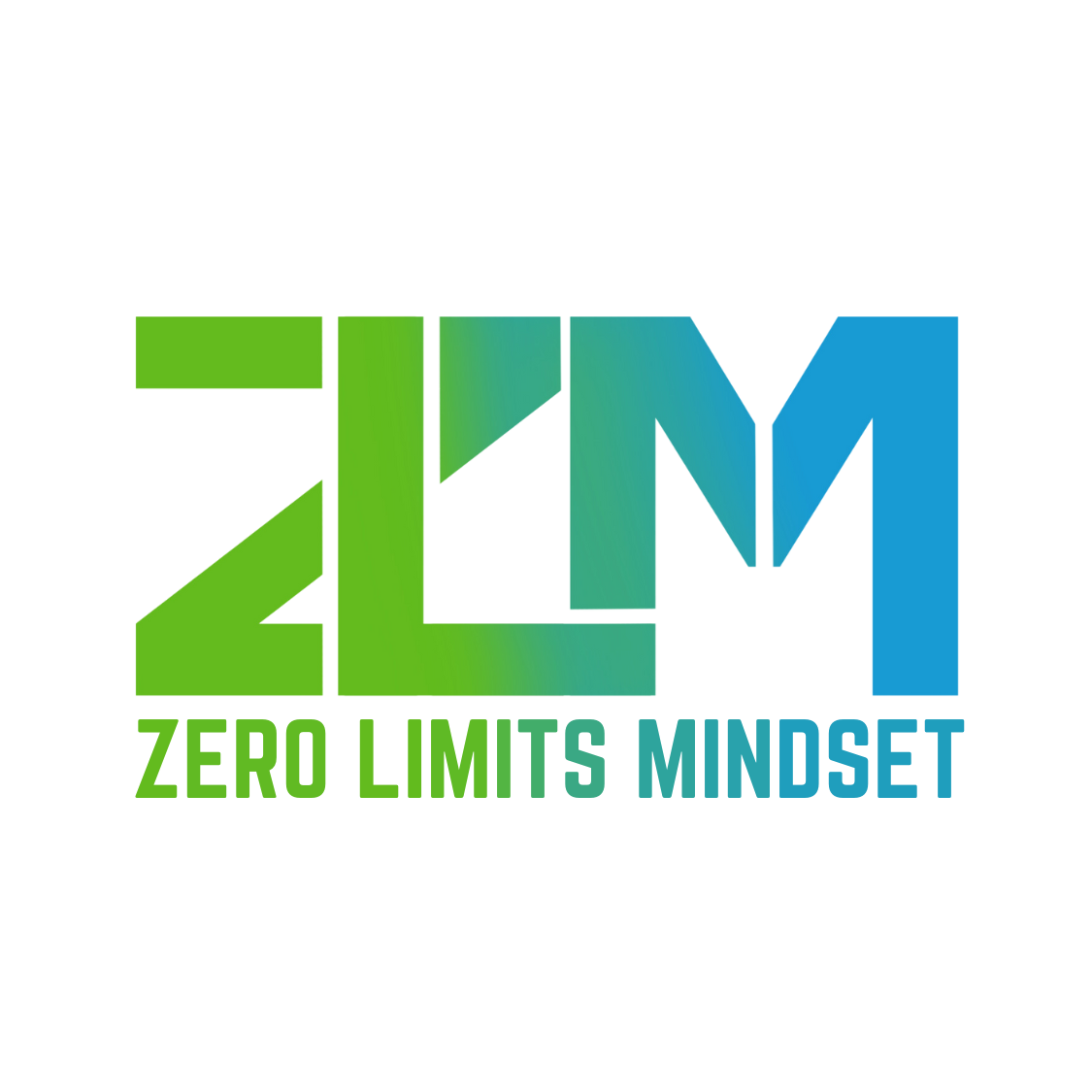 Make attitude and effort the foundation of your success
Define your “why” 
Understanding your purpose gives meaning to your effort and keeps your attitude aligned with your goals.
Commit to consistency
Show up every day, even when it’s hard. Small, consistent actions lead to big results.
Reflect and adjust
Regularly assess your attitude and effort. Are you staying positive? Are you giving your best? If not, adjust accordingly.
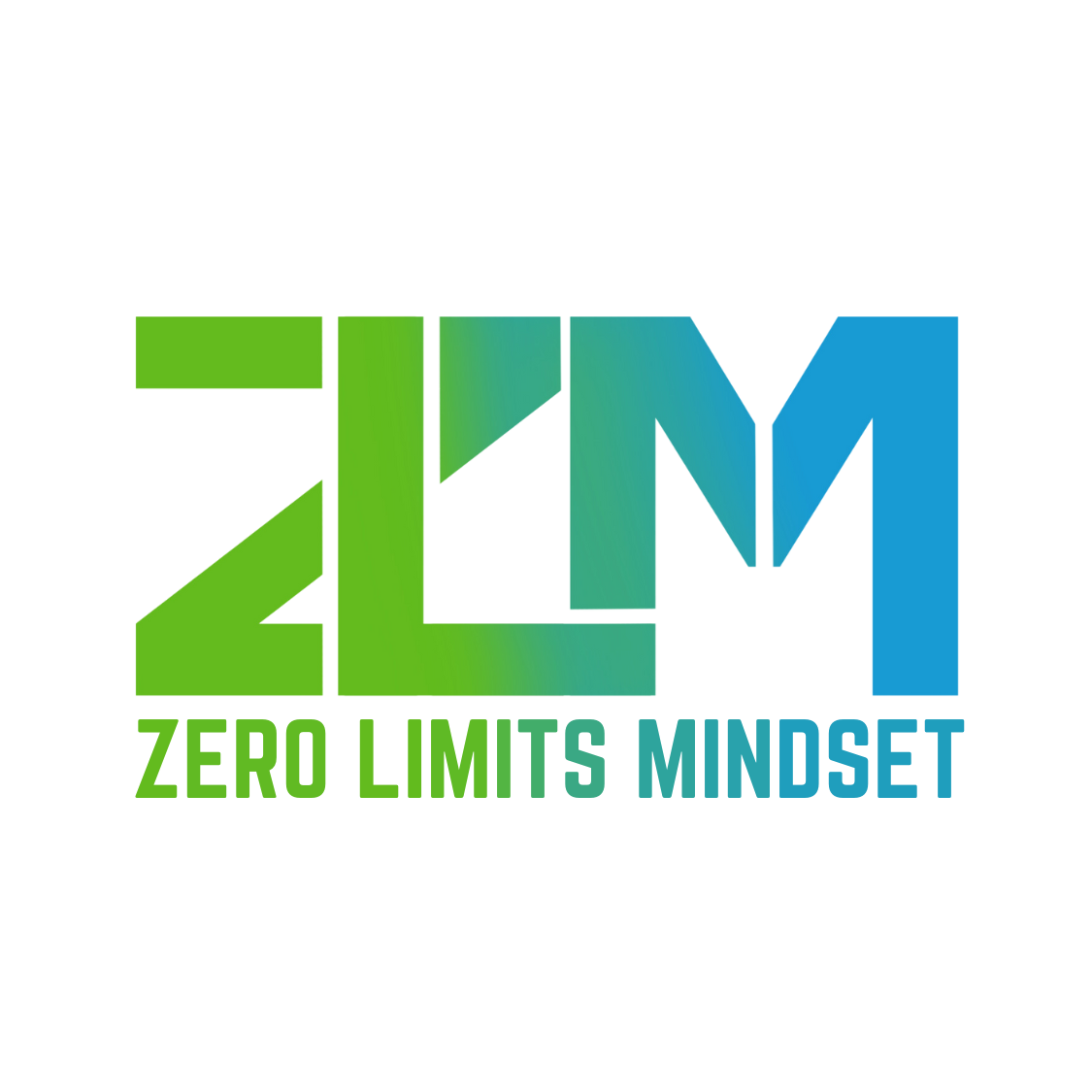 Attitude and effort are within your control every single day. They are choices you make—whether to see challenges as opportunities or to shy away, whether to give your best or to settle for less. 
Success isn’t reserved for the lucky or the talented—it’s built by those who approach life with the right mindset and relentless effort. 
Ask yourself: What kind of attitude will you bring today? How much effort are you willing to give?
The foundation of success starts with you
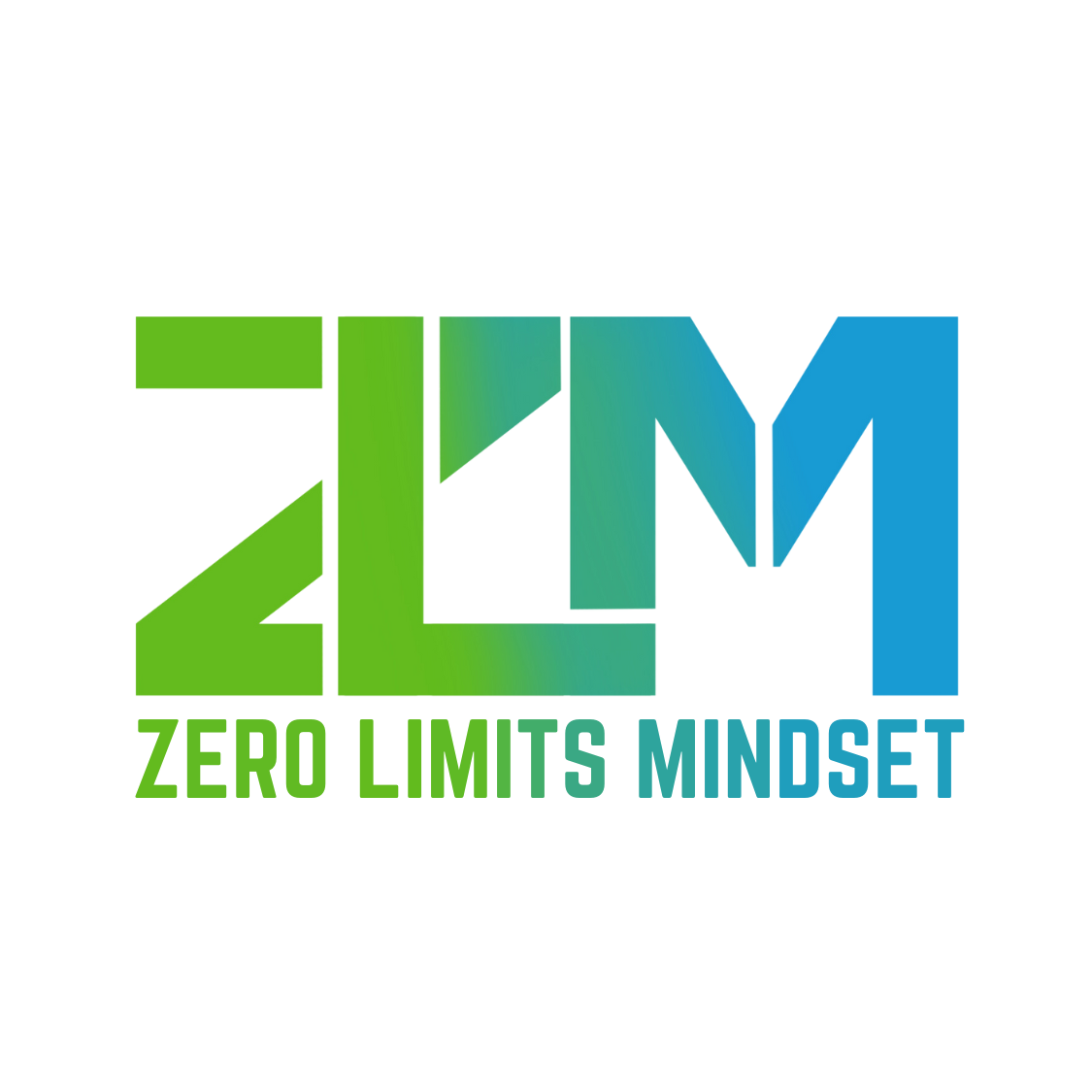